الجمهـورية الجزائـرية الديمـقراطــية الشعــبيــة
وزارة الشباب و الرياضة
الملتقى الوطني  لمفتشي الشباب و الرياضة
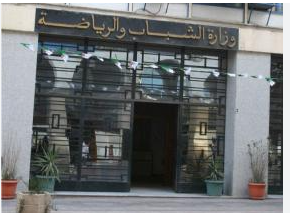 أداء القطاع : دور المفتشين في تحسين الأداء
بومرداس في 19 و 20 نوفمبر 2022
الجمهـورية الجزائـرية الديمـقراطــية الشعــبيــة
وزارة الشباب و الرياضة
الملتقى الوطني  لمفتشي الشباب و الرياضة
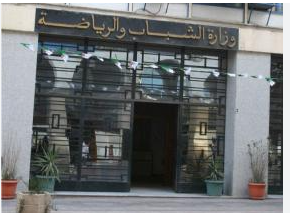 أداء القطاع : دور المفتشين في تحسين الأداء
بومرداس في 19 و 20 نوفمبر 2022
دور المفتشين في تحسين الأداء
دور المفتش
التفتيش/المراقبة/ التدقيق /التقييم
بيداغوجي
الإطار القانوني
المرسوم التنفيذي  رقم 10-07 مؤرخ في 2010/10/07 ، يتضمن القانون الأساسي الخاص بالموظفين المنتمين للأسلاك الخاصة بالإدارة المكلفة بالشباب و الرياضة، لاسيما الفصل الثالث الأحكام المطبقة على شعبة التفتيش، الفرع الأول سلك مفتشي الشباب و الرياضة
مجال تدخل مفتشي الشباب و الرياضة
أشكال التدخل
التفتيش (Inspection)
ضمان التفتيش و مراقبة المستخدمين البيداغوجيين  
ضمان التفتيش و المراقبة الإدارية  و المالية و التنظيم 
ضمان مهام التفتيش المتعلقة بالتنظيم و السير التقني و البيداغوجي
السهر على التسيير العقلاني للوسائل
مجال تدخل مفتشي الشباب و الرياضة
التدقيق (Audit)
التأكد من تنفيذ إجراءات التسيير الإداري و المالي و قواعده في المؤسسات
مساعدة مؤسسات الشباب و الرياضة في تنفيذ قواعد و إجراءات التسيير الإداري و المالي
مجال تدخل مفتشي الشباب و الرياضة
التقييم (Evaluation)
المشاركة في تقييم مخططات و برامج تطوير الرياضة
تقييم برامج الأعمال و متابعتها في مجال تنشيط الشباب و ترقيتهم و إدماجهم 
تقييم شروط سير مؤسسات الشباب و الرياضة على الصعيد الإداري و المالي
مجال تدخل مفتشي الشباب و الرياضة
مهام بيداغوجية : التكوين، البحث، المرافقة
انجاز أعمال البحث البيداغوجي في مجال الشباب و الرياضة 

ضمان الدعم التقني و البيداغوجي لمستخدمي تأطير الشباب و المشاركة في تنشيط التربصات و الملتقيات المنظمة خصيصا للمديرين و المقتصدين و الإداريين و الماليين لمؤسسات الشباب و الرياضة
دور المفتش في تحسين الأداء
هدف عمل المفتش هو تحسين أداء الجهات الخاضعة لرقابته من خلال تنفيذ التوصيات التي ترد بتقاريره الرقابية والتأكد من تصحيح جوانب الخلل أو الضعف في عمل وأداء الجهة الخاضعة للرقابة
أهمية التوصيات
التوصيات و متابعة مدى تطبيقها تسمح بقياس القيمة المضافة المقدمة من طرف المفتشين و المساهمة في تحسين الاداء 

لهذا الغرض يجب على المفتش صياغة التوصيات التصويبية والاقتراحات التوجيهية بشكل يساعد الجهات الخاضعة لرقابته على اتخاذ القرارات التعديلية والإجراءات التصويبية اللازمة
أهمية التوصيات
مراعاة عند اقتراح التوصيات الاعتبارات التالية :
أن تتسم بالوضوح والدقة.
أن تكون عملية وقابلة للتطبيق.
أن تكون هادفة وتوجيهية وتطويرية.
الإشارة إلى النص القانوني واللائحي الذي سيكون مرشداً للجهة في اتخاذ التدابير الملائمة.
أن تكون مرتبطة بالأسباب التي أدت إلى الملاحظات المكتشفة وموجّهة نحو تفادي هذه الأسباب بشكل مباشر.
أن تكون العلاقة بين التوصية وتكلفتها مجدية بحيث لا يتم إصدار توصية تكون تكاليف تنفيذها أكثر من الملاحظات المكتشفة.
أهمية متابعة تطبيق التوصيات
مثال توضيحي
الملاحظة  (constat )
الحالة : (fait)
عدم  إدراج و التصريح بالحــســـابــات الــدائــنـــة والــديــون  من قبل جمعية (مستفيدة من الإعانات) X  في  حصيلتها المالية السنوية
الأسباب (causes ) 
عدم مسك محاسبة القيد المزدوج
مسك محاسبة  ترتكز على التحصيل (الإيرادات)  و الدفع (النفقات) 
عدم امتلاك المحاسب للكفاءة المهنية اللازمة
مثال توضيحي
الحالة : (fait)
عدم  إدراج و التصريح بالحــســـابــات الــدائــنـــة والــديــون  من قبل جمعية (مستفيدة من الإعانات) X  في  حصيلتها المالية السنوية
المعيار و الأساس القانوني للملاحظة     (ancrage juridique )
قانون رقم 12-06 المؤرخ في 12/01/2012، يتعلق بالجمعيات 
المادة 38 : يجب على الجمعية أن تتوفر على محاسبة مزدوجة معتمدة من قبل محافظ حسابات
مثال توضيحي
الحالة : (fait)
عدم  إدراج و التصريح بالحــســـابــات الــدائــنـــة والــديــون  من قبل جمعية (مستفيدة من الإعانات) X  في  حصيلتها المالية السنوية
الأثر  ( conséquences)
إعطاء صورة غير صادقة و دقيقة عن الوضعية المالية
خطر الاختلاس
خطر تجميد الحساب جراء حكم قضائي مما يؤثر على التسيير و كذا النشاطات
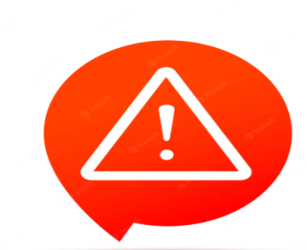 مثال توضيحي
الحالة : (fait)
عدم  إدراج و التصريح بالحــســـابــات الــدائــنـــة والــديــون  من قبل جمعية (مستفيدة من الإعانات) X  في  حصيلتها المالية السنوية
التوصية (recommandation)
 تكوين و تحسين مستوى المحاسبين
 اعتماد  محاسبة القيد المزدوج طبقا للتنظيم المحدد للنظام المحاسبي المالي  (SCF)
مثال توضيحي
الإجراءات التي  يمكن أن تتخذها الإدارة المركزية من خلال الأخذ بعين الاعتبار التوصيات
إعداد دليل للإجراءات المالية و المحاسبية مكيف و موجه للجمعيات
وضع خطة تضمن عمل الجمعيات بدليل الإجراءات
حماية المال العام        الشفافية     ترشيد النفقات
دور المفتش في تحسين الأداء
نجاح المفتش  بالمساهمة في تحسين الأداء مرهون بتوفر الشروط التالية
المفتش
المنهجية
البرنامج السنوي
يكون تدخل المفتش وفق برنامج سنوي مصادق عليه من طرف مدير الشباب و الرياضة، و الذي يتم إرساله إلى المفتشية العامة لوزارة
المنهجية
الحصيلة السنوية
يدون فيها الملاحظات و كذا التوصيات التي يجب أن يضمن متابعتها مع المصالح المختصة 
     
 تقوم المفتشية العامة للوزارة  باستغلال مختلف الحصائل التي تسمح بحصر النقائص و الاختلالات المسجلة على المستوى المحلي
سير مهمة التفتيش و المراقبة
المرحلة 1 : تحضير المهمة : إعداد خطة عمل 
 المرحلة 2 : تنفيذ المهمة : فحص ومراجعة الوثائق من ناحية الشكل والمضمون
 المرحلة 3 : إتمام المهمة و تبليغ النتائج عن طريق تقرير يرسل إلى المسؤول المباشر
الإجراء التناقضي: يسمح للجهة المعنية بالتفتيش أن تمارس حق الرد على الملاحظات 
 المرحلة 4 : متابعة الإجراءات المتخذة تطبيقا للتوصيات
معايير صياغة التقارير
الموضوعية
ترتكز على وقائع حقيقية دون أحكام مسبقة بدون تغييرأو تشويه  للحقائق

ينبغي أن يتضمن التقرير معلومات ونتائج واستنتاجات مدعمة بالأدلة والقرائن الكافية والصحيحة، وأن تبرهن هذه الأدلة على صحة ومنطقية الملاحظات الواردة بالتقرير، حيث تزيد مصداقية التقرير لحد كبير إذا عُرضت الأدلة والقرائن بدون تحيز
معايير صياغة التقارير
الوضوح
أن يكون التقرير مفهوما

   يتم إعداده باستخدام مفردات لغوية واضحة وسهلة و عبارات لغوية متداولة ومباشرة
معايير صياغة التقارير
الإيجاز
أن يكون شاملا و مختصرا،  فالتفاصيل الكثيرة قد تؤدي إلى الشرود            أو عدم الرغبة في دراسة التقرير وقد تعمل أيضا على إخفاء الرسالة الفعلية المستهدف إيصالها
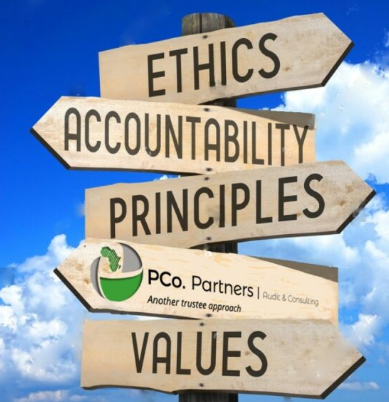 مبادئ أخلاقيات المهنة
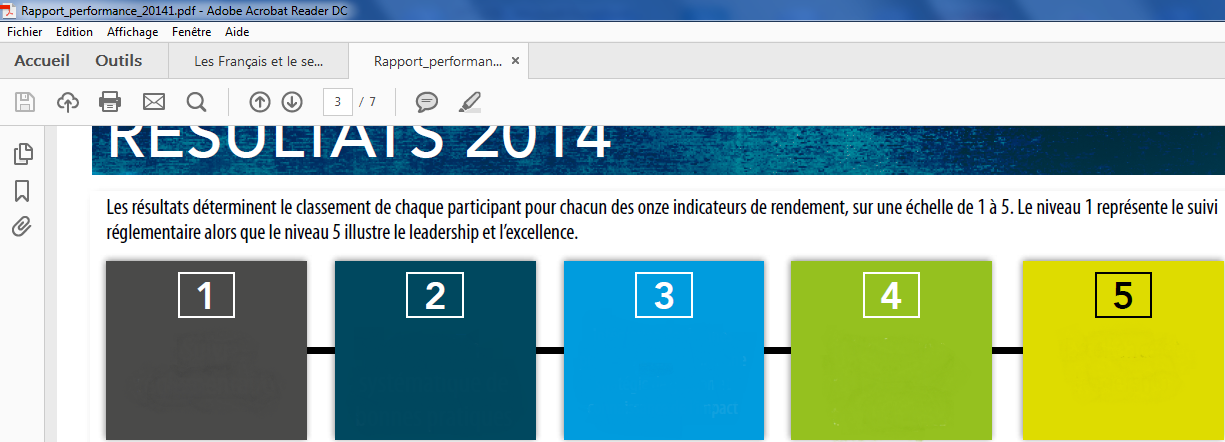 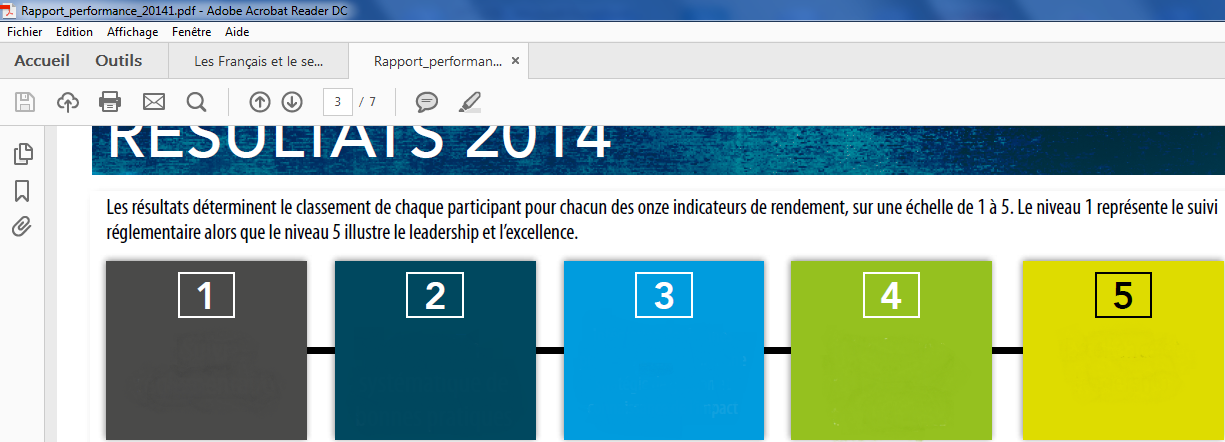 الموضوعية
النزاهة
المفتش
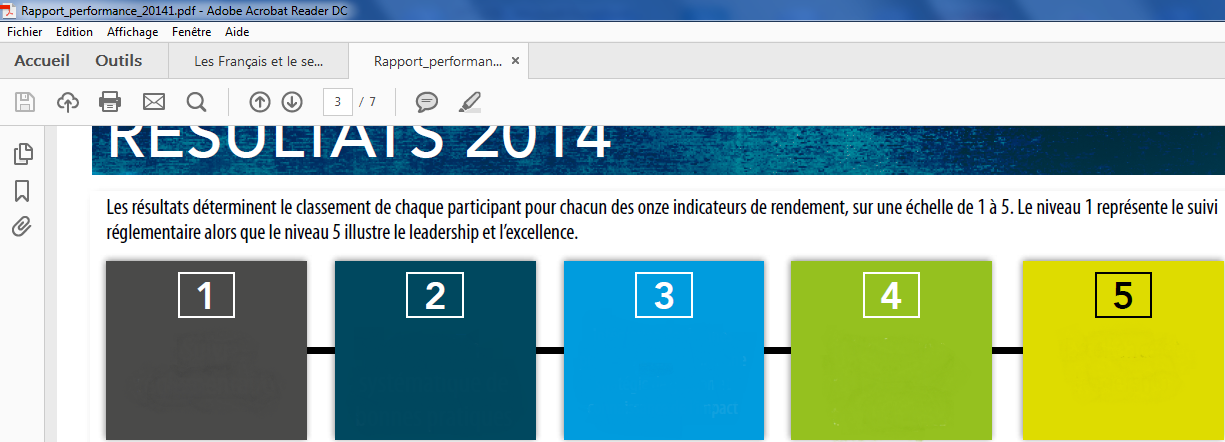 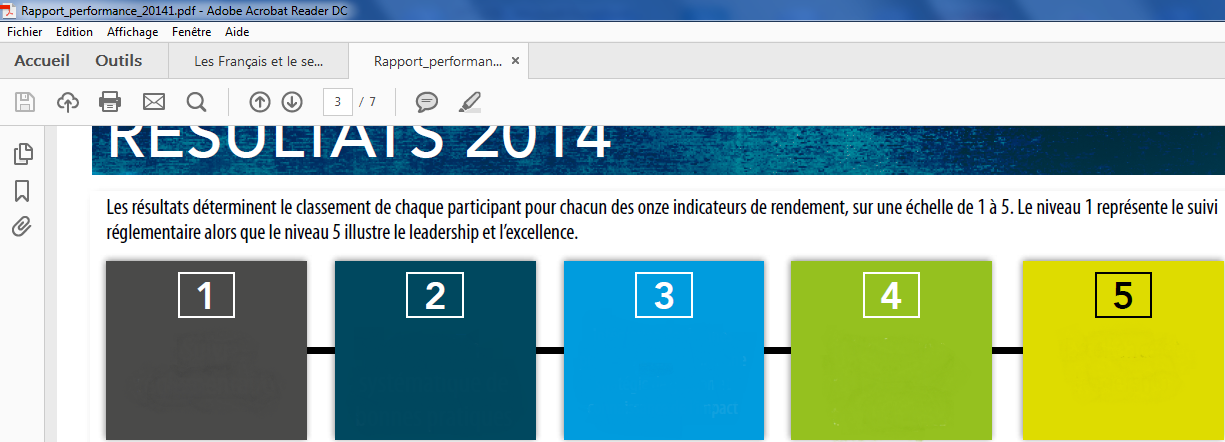 الكفاءة
السرية
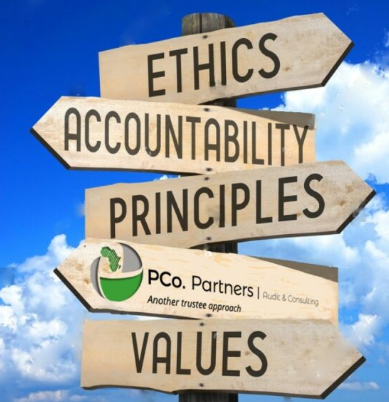 مبادئ أخلاقيات المهنة
إنجاز المهام الموكلة له بمصداقية و بروح المسؤولية  مع احترام القوانين و النظم
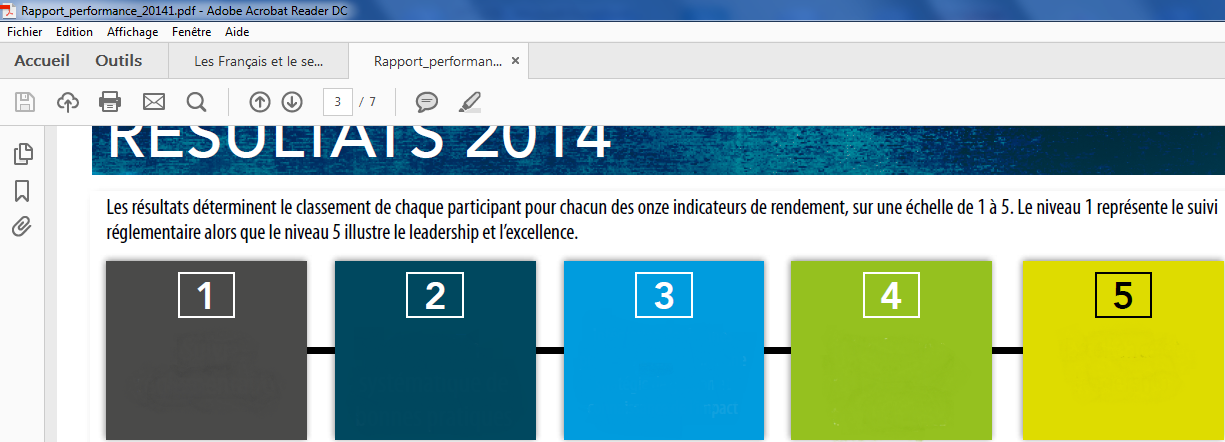 النزاهة
الموضوعية
التحلي بالسر المهني بواجب التحفظ 
عدم إفصاح المعلومات التي يحصل و يطلع عليها في سياق أداء مهامه
عدم استخدام تلك المعلومات لأجل أي منفعة شخصية أو على أي نحو من شأنه مخالفة القوانين
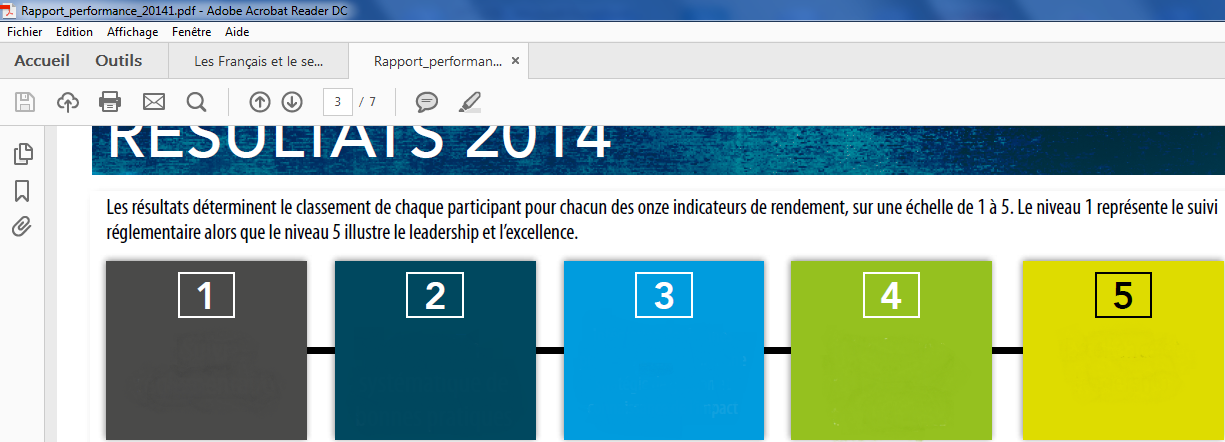 السرية
الكفاءة
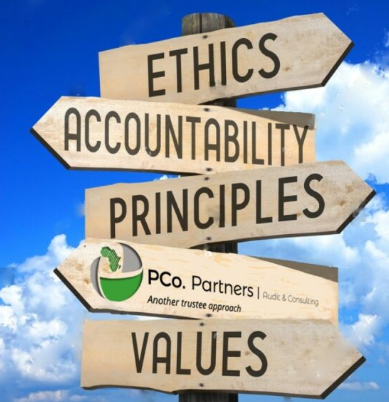 مبادئ أخلاقيات المهنة
محايدا و خاليا من كل حكم مسبق و متجنبا لكل تضارب للمصالح
 كما يمتنع المفتش من المشاركة في أي نشاط و أن ينشئ علاقات و أن يقبل أي امتياز يفقده الحيادية .
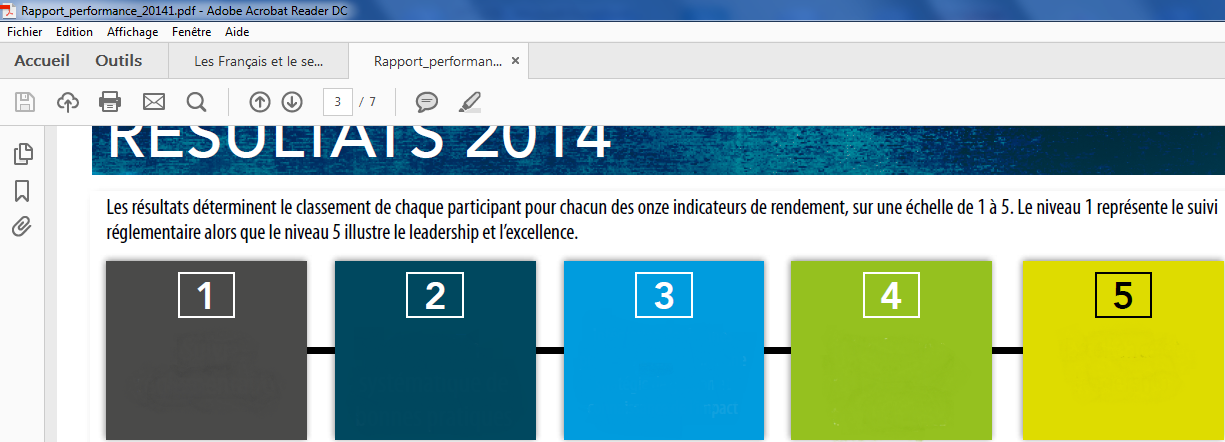 النزاهة
الموضوعية
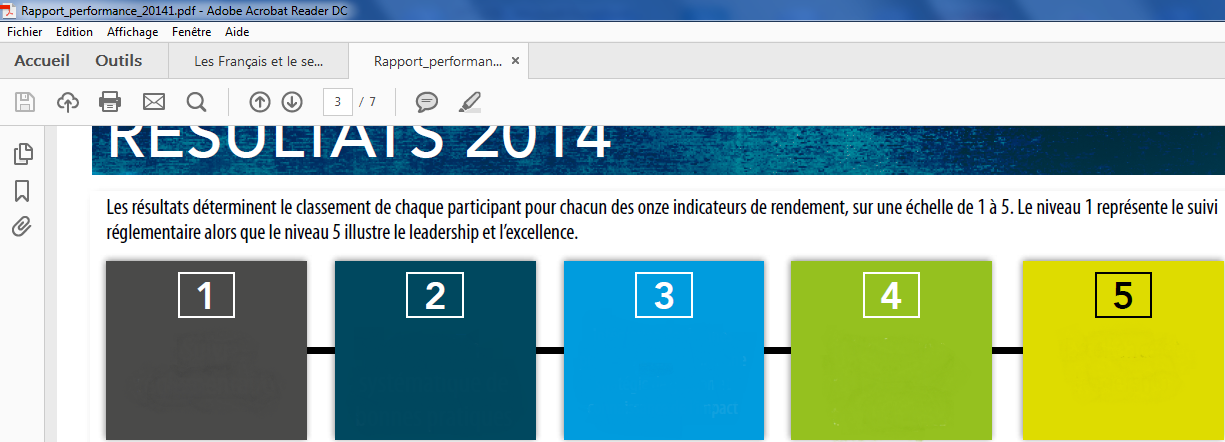 يستخدم المفتش المعرفة والمهارات والخبرات اللازمة في أداء مهامه
 يعمل المفتش على تحسين مهاراته وفاعلية وجودة المهام التي يؤديها
الكفاءة
القانون العضوي لقوانين المالية(LOLF  ( 
وتكييف مهام المفتشين
القانون العضوي لقوانين المالية  ((LA LOLF
الموضوعية
النزاهة
الانتقال من أسلوب الميزانية التقليدية التي تعتمد على الوسائل إلى أسلوب ميزانية البرامج المعتمدة على  الأهداف و النتائج و إدراج مؤشرات الأداء التي تسمح بتقييم و تقويم النشاط العمومي
السرية
الكفاءة
الجمهـورية الجزائـرية الديمـقراطــية الشعــبيــة
وزارة الشباب و الرياضة
الملتقى الوطني  لمفتشي الشباب و الرياضة
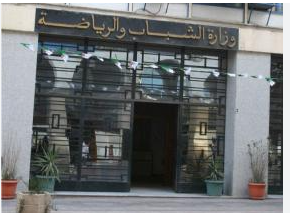 أداء القطاع : دور المفتشين في تحسين الأداء
بومرداس في 19 و 20 نوفمبر 2022